RPE401 Psikolojik Testler
5. Sunu 
Test Uyarlama Süreci
NEDEN TEST UYARLAMA  ÇALIŞMALARI YAPILIR
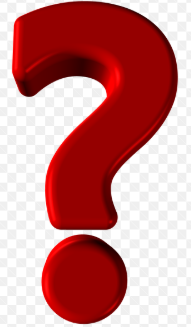 Test Uyarlama
Test Uyarlama süreci sadece bir çeviri süreci değildir! 
En temel sebep kültürlerarası karşılaştırma yapılmak istenmesidir 
Diğeri ise dünyaca ünlü bir takım testlerin varlığı ve diğer kültürlerde kullanılma isteği
Uyarlama yapacak kişilerin ilgili kültürlere de hakim olması ya da öyle birinden uzman yardımı alması gerekir 
Testle ölçülecek psikolojik yapının uyarlama yapılacak kültürde de aynı biçimde karşılığı var mı değerlendirilmelidir.
[Speaker Notes: Kültürler arası bir karşılaştırma yapmak istenmiyorsa yeni bir test geliştirmek daha uygundur.]
Test Uyarlama Adımları
Sürece Başlamadan Cevap Verilmesi Gereken Sorular: 
1) Kültürler arası gruplarda ve dildeki yapıda uyarlama ile ilgili eşitliğin sağlanıp sağlanmadığını kontrol etmek için şu sorulara cevap verilmelidir.
Ölçülmek istenen kavram her iki dilde de var mıdır?
Her iki kültürde de varsa bu yolla karşılaştırma yapmanın bir anlamı var mıdır?
Karşılaştırılan kavramlar her iki dilde de aynı anlama geliyor mu?
Test Uyarlama Adımları
Anlamsal eşitlik 
İfade ve anlatım eşitliği 
Deneyimsel eşitlik 
Kavramsal eşitlik

2) Uyarlama yapılacak ölçeğin psikometrik özellikleri yeterli düzeyde mi?
Test Uyarlama Adımları
3) Yeni bir test geliştirmek mi, var olan bir testi uyarlamak mı? 	
Her iki durumun avantaj ve dezavantajları belirlenir. Kültürler arası bir karşılaştırma yapılmayacaksa yeni bir ölçek geliştirmek daha uygundur.

4) Tüm kontrollerden sonra uyarlanmaya kesin karar verildiyse izin alınmalıdır
Test Uyarlama Adımları
5) Her iki dili bilen, bunun yanında test geliştirme sürecini de bilen bir uzmanlar grubu oluşturulması. 
Her iki dile ve kültüre hakim
Ölçülen yapı hakkında bilgi sahibi
Ölçek geliştirme ve uyarlama sürecine hakim
6) Testin orijinal dilden hedef dile çevrilmesi – uyarlanması ve kontrolleri
Test Uyarlama Adımları
7) Testin dil sürümlerinin eşitliğinden emin olunmalıdır. 
Testin hedef dilden orijinal dile tekrar çevrilmesi ve formların karşılaştırılması 
İstatistiksel uygulama yapma
30 civarı örneklem grubu  (her iki dile de çok hakim olmalı!) 
Birer hafta arayla orijinal ve çeviri formun uygulanması
Aynı kişilere ait formların korelasyon değerlerinin hesaplanması
Test Uyarlama Adımları
8) Deneme uygulamasının yapılması 
9) Test ve madde analizlerinin yapılması ve kontrolü , geçerlik güvenirlik çalışmaları (orijinal ölçek ile aynı yapıya ulaşılmalı!) 
10) Uyarlama süreci raporlaştırılmalı ve uyarlanmış olan testi kullanacak olan kişiler için bir el kitabı hazırlanmalıdır.
11) Uyarlanmış ölçme aracını kullanacaklara gerekli eğitim verilmeli
12) Uyarlanan ölçme aracı takip edilmeli ve güncelliği yeni çalışmalarla korunmalıdır.
Uyarlanan test formu, Orijinal forma 
  biçimsel, içeriksel ve teknik özellikler 
  bakımından sadık kalmalıdır.
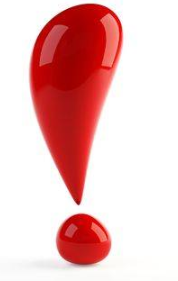 Kaynaklar
Hambleton, R. K.; Merenda, P. F. & Spielberg C. D. (2017). Eğitimde Ve Psikolojide Kullanılan Testlerin Kültürlerarası Değerlendirme Amacıyla Uyarlanması (N. Koç, Yıldırım A. Çev.). Ankara: Pegem Akademi.